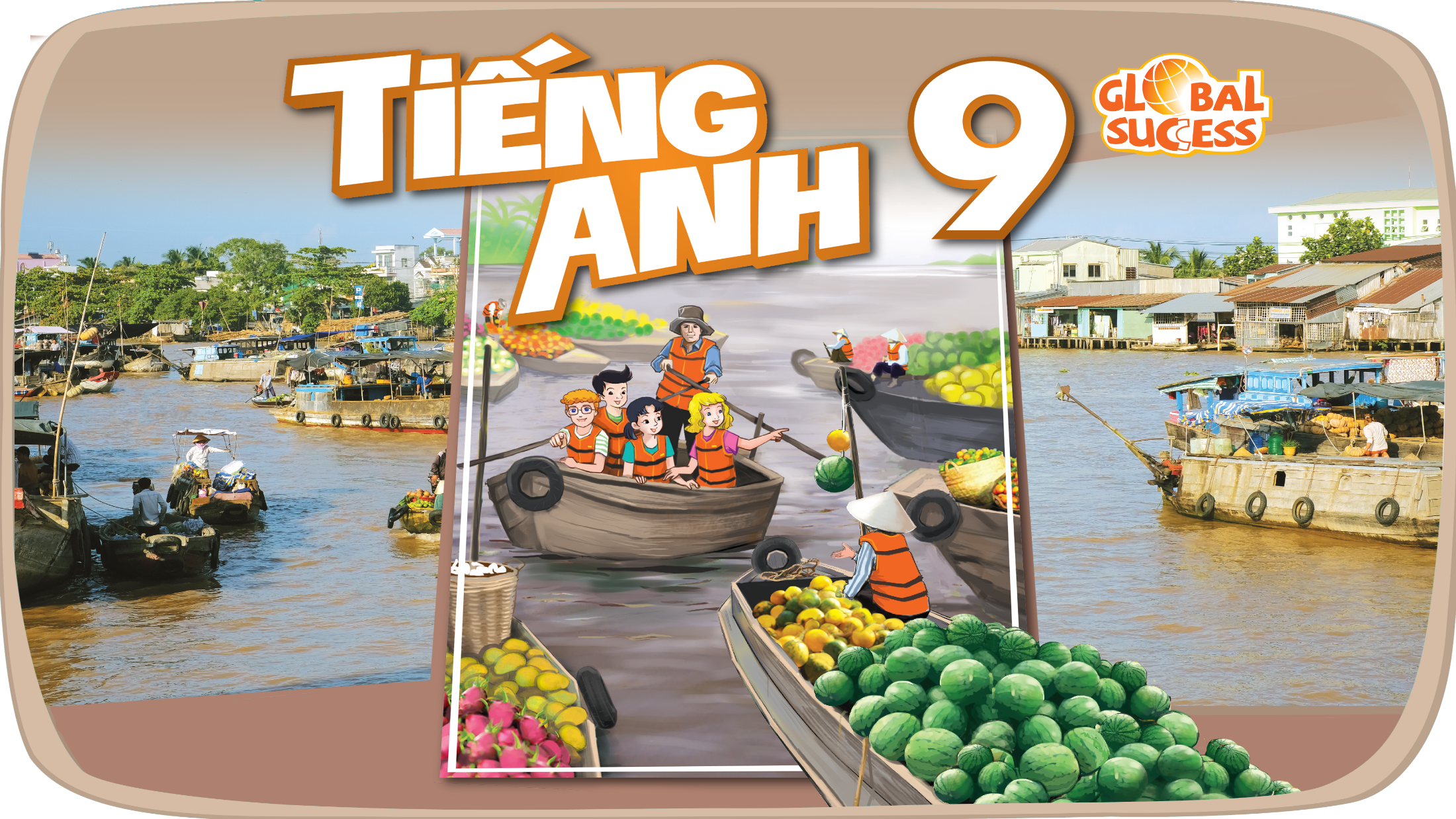 3
HEALTHY LIVING FOR TEENS
Unit
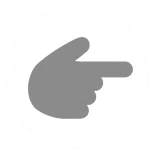 LESSON 6: SKILLS 2
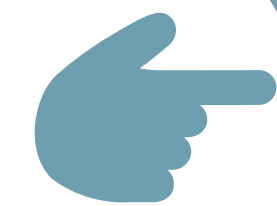 1
LESSON 2: SKILLS 2
LESSON 1: GETTING STARTED
Unscrambled words
WARM-UP
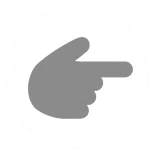 Vocabulary
Task 1: Work in pairs. Discuss the following question.
Task 2: You will hear Trang, Phong, and Tom talking about how to manage their time effectively. For each student (1 – 3), choose the opinion (A – C) each of them expresses.
Task 3: Listen again and choose the correct answer A, B, or C.
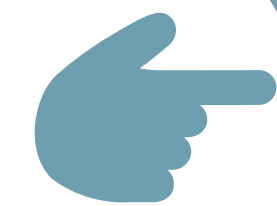 LISTENING
Task 4: Match the time management tips in column a with the explanations and / or reasons in column B.
Task 5: Write a paragraph (about 100 words) about how to manage your time effectively. Use the tips in 4 or your own ideas.
WRITING
Wrap-up
Homework
CONSOLIDATION
UNSCRAMBLE
Play in 2 teams.
Write unscrambled words in notebooks.
Raise hand and say out “FINISH”.
LET’S PLAY!
UNSCRAMBLE THE WORD
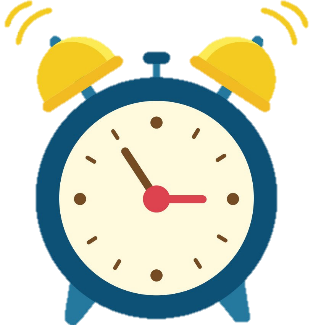 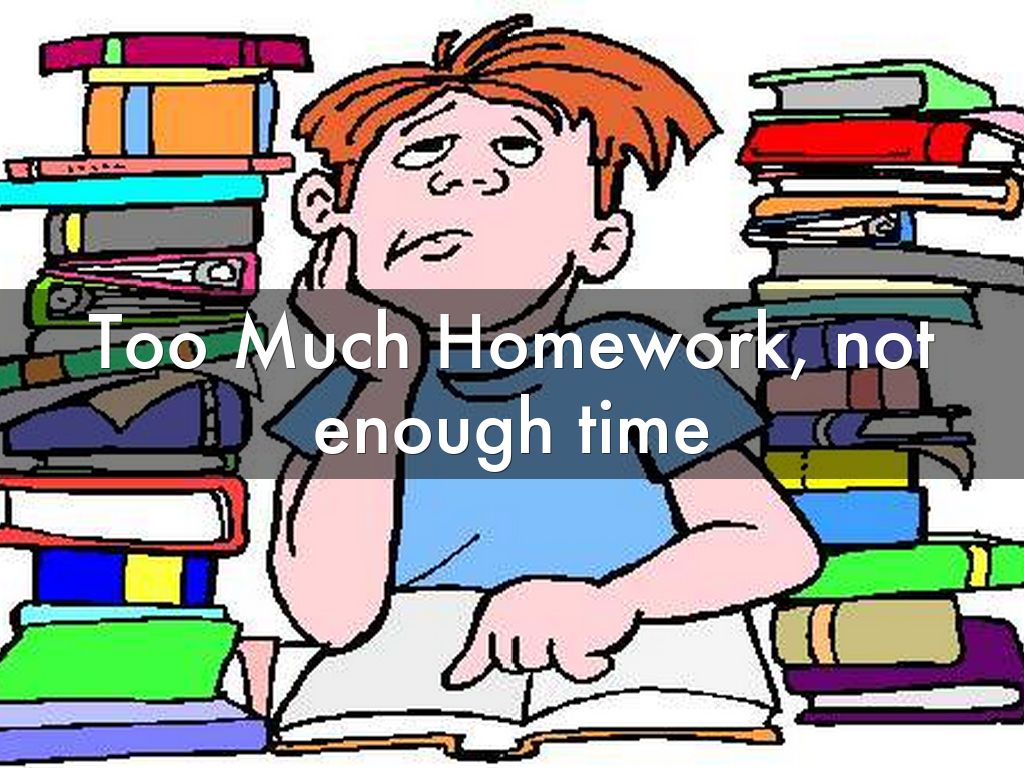 COWKROSHOL
SCHOOLWORK
UNSCRAMBLE THE WORD
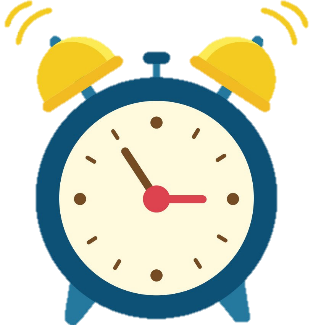 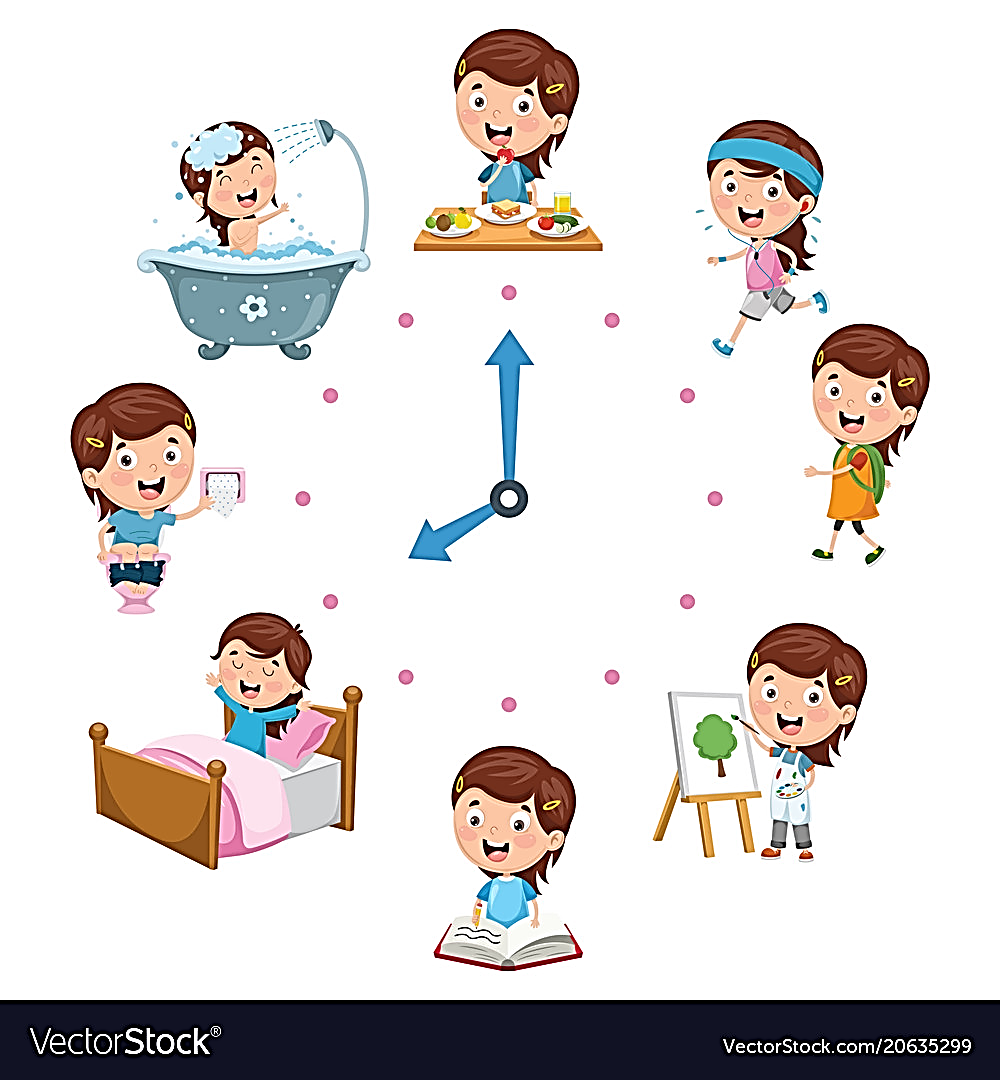 RTNUOIE
ROUTINE
UNSCRAMBLE THE WORD
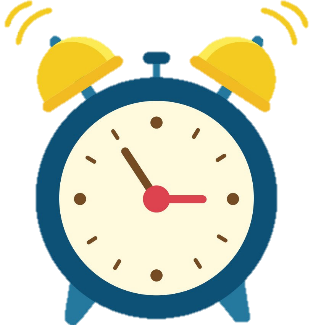 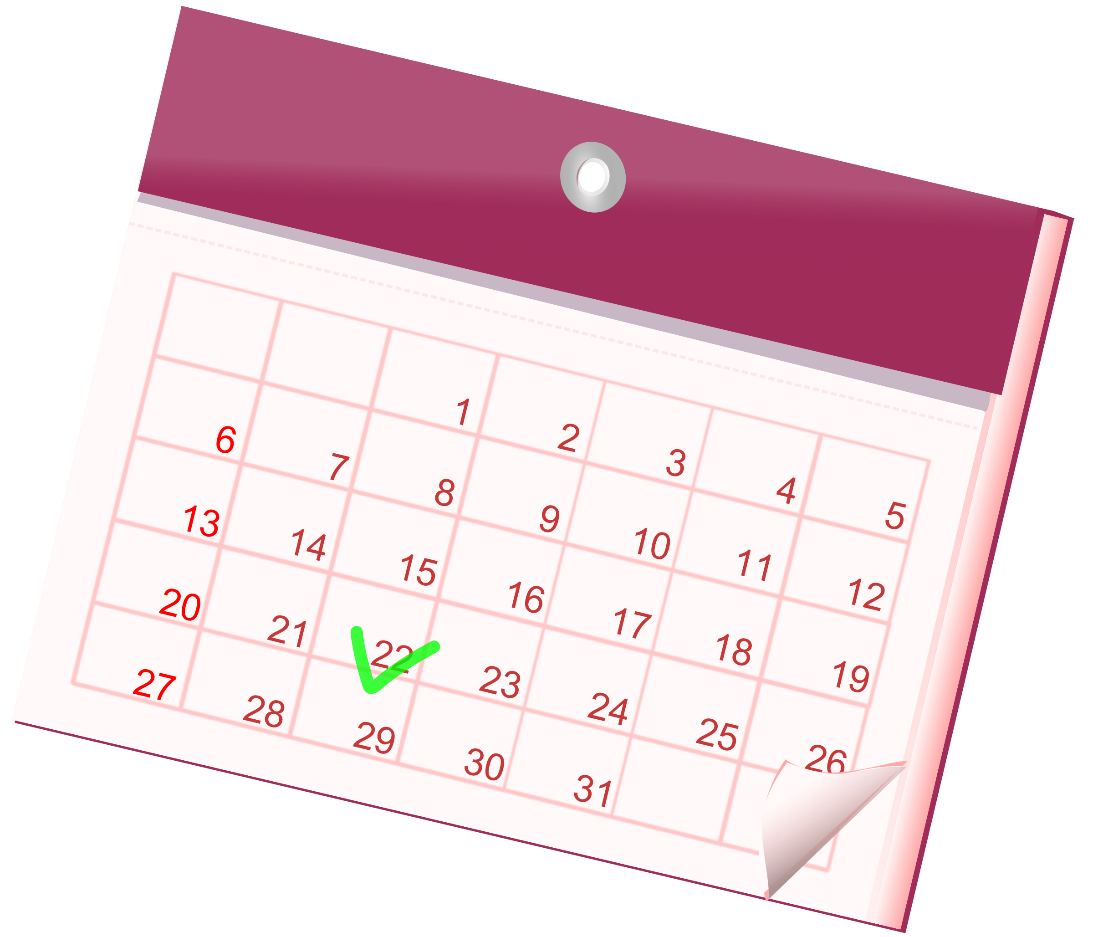 LCEADANR
CALENDAR
UNSCRAMBLE THE WORD
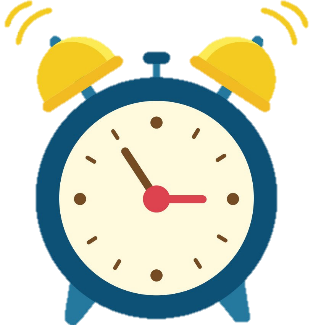 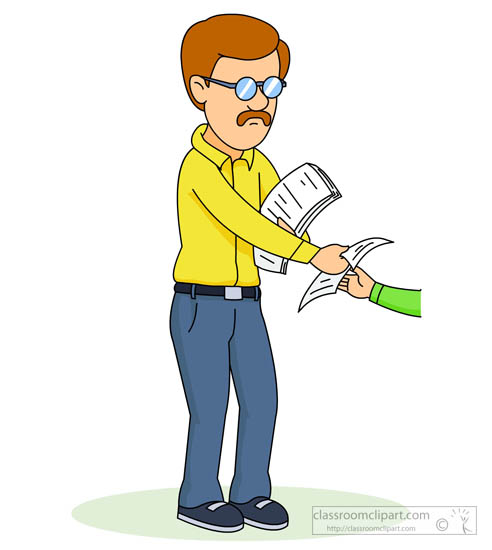 UIMBTS
SUBMIT
UNSCRAMBLE THE WORD
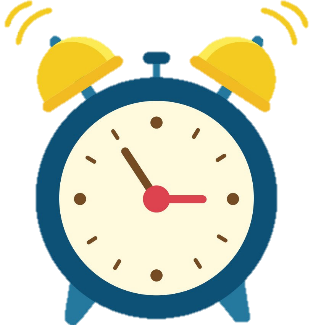 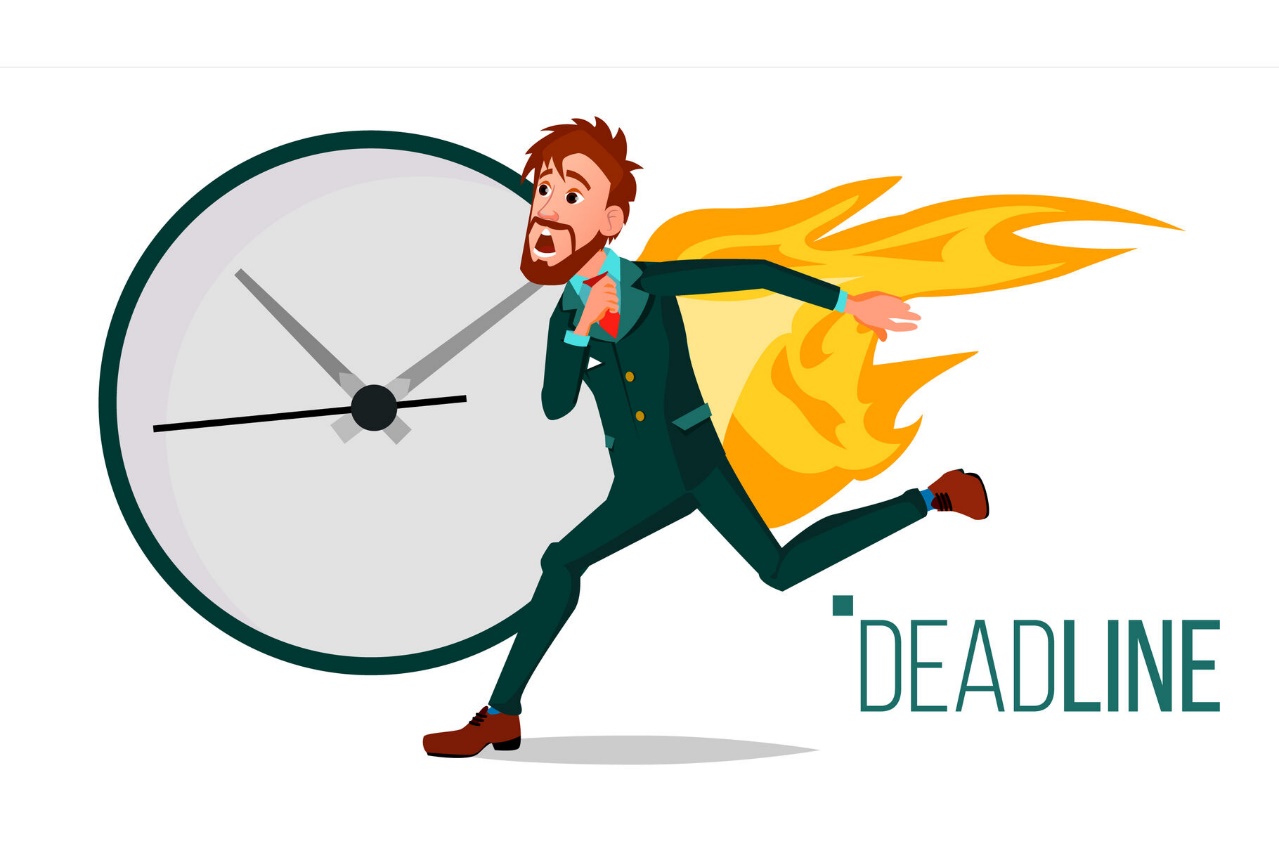 EIALNEDD
DEADLINE
UNSCRAMBLE THE WORD
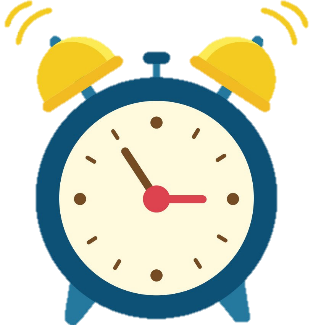 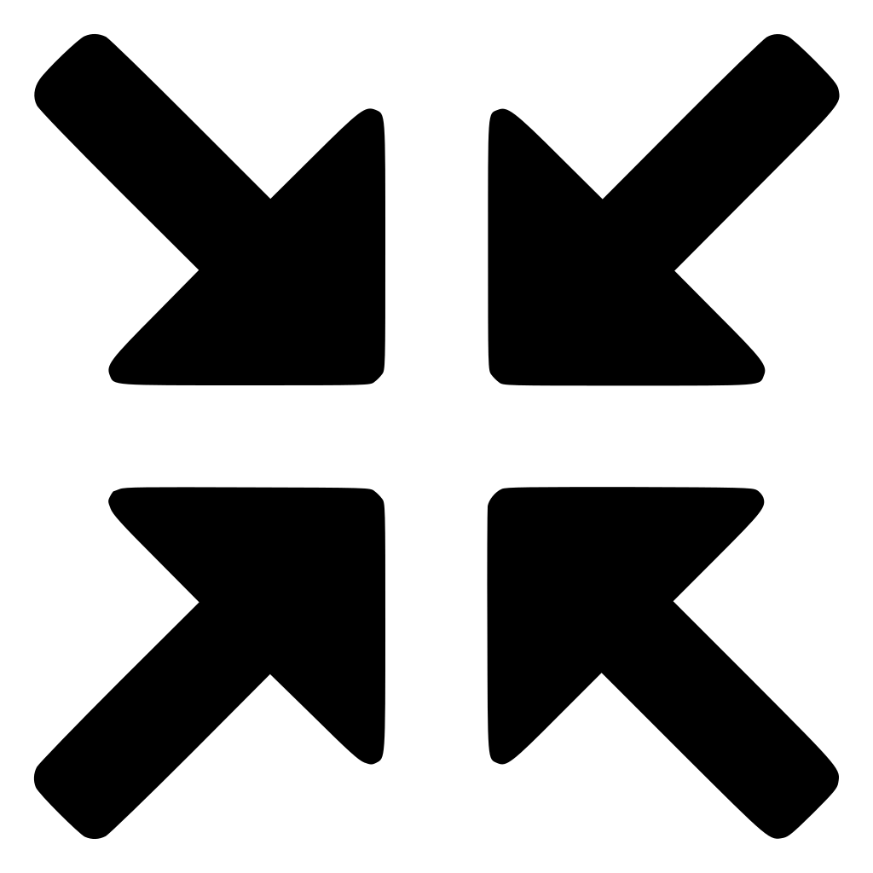 MIMSIINE
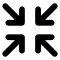 MINIMISE
UNSCRAMBLED WORDS
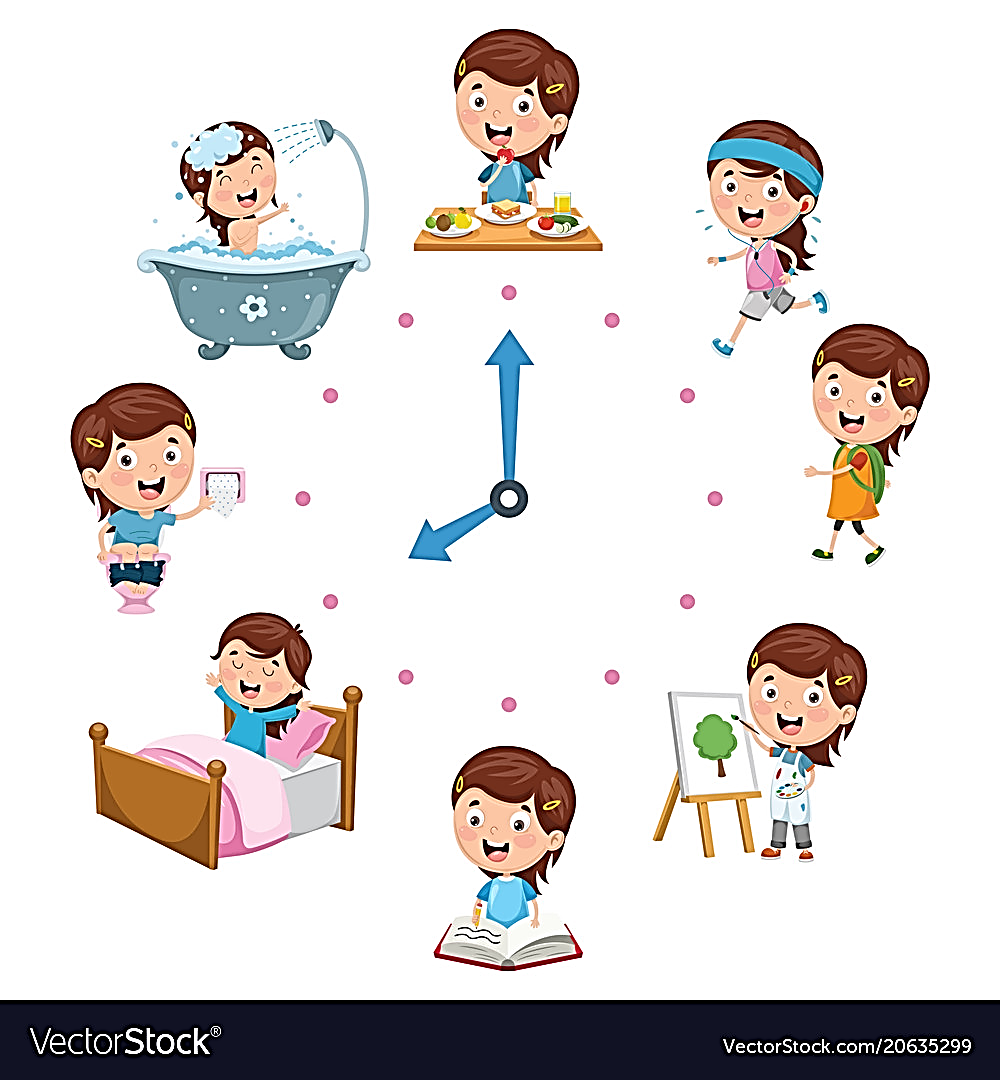 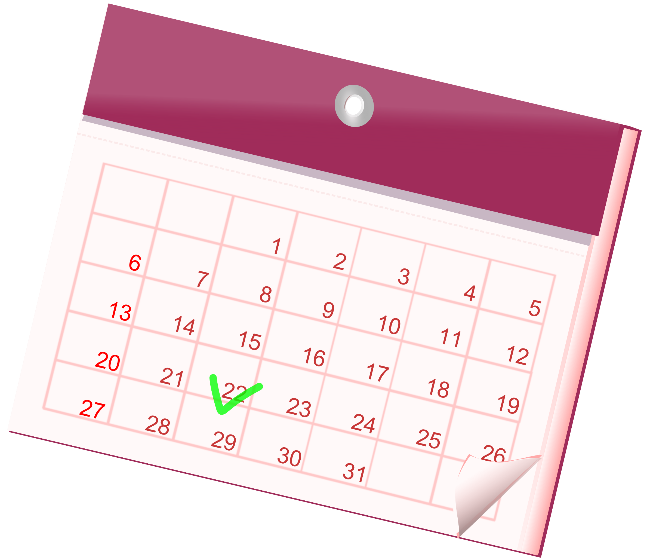 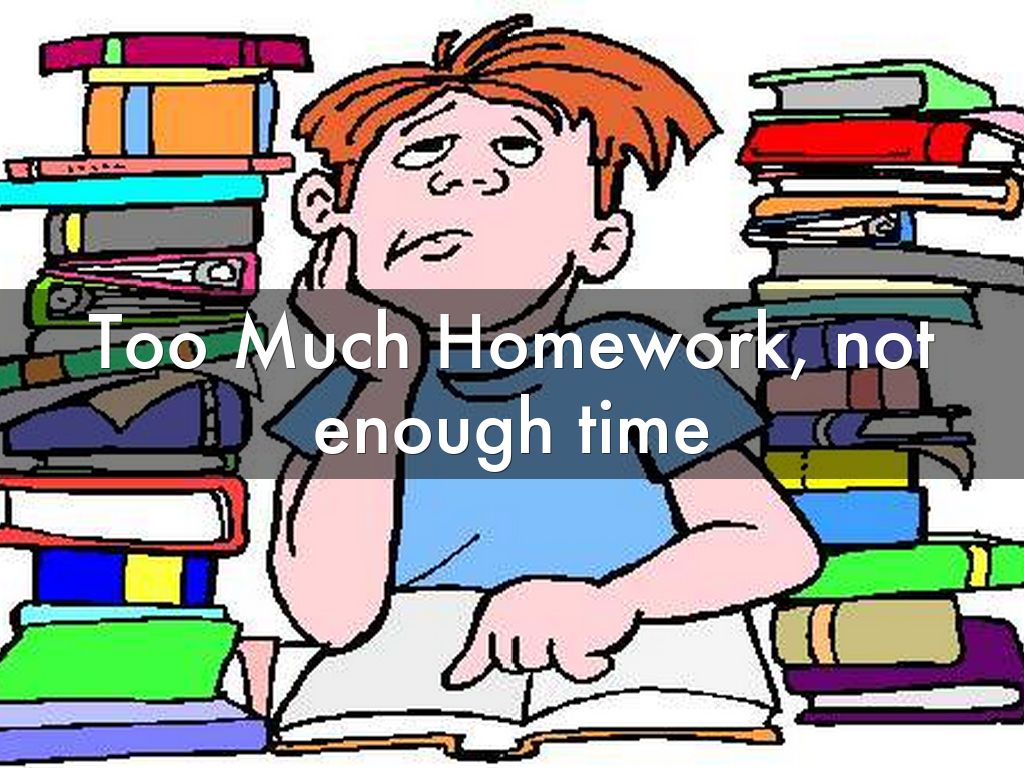 CALENDAR
SCHOOLWORK
ROUTINE
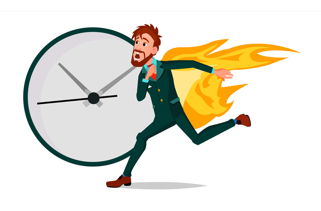 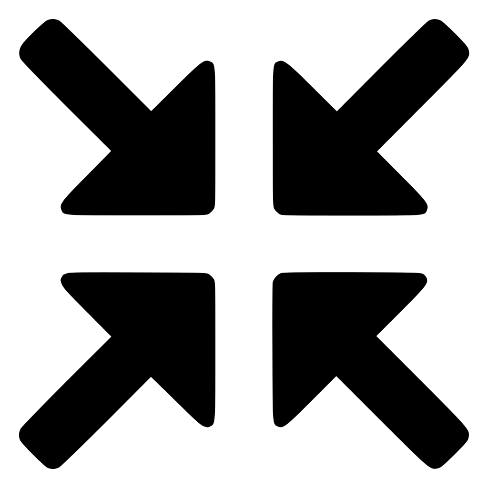 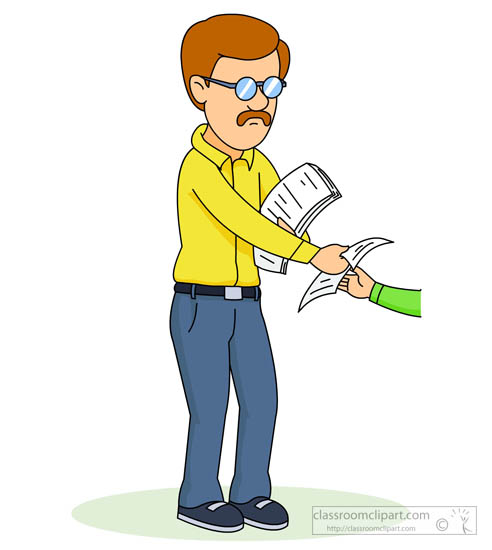 SUBMIT
MINIMISE
DEADLINE
LISTENING
schoolwork (n)
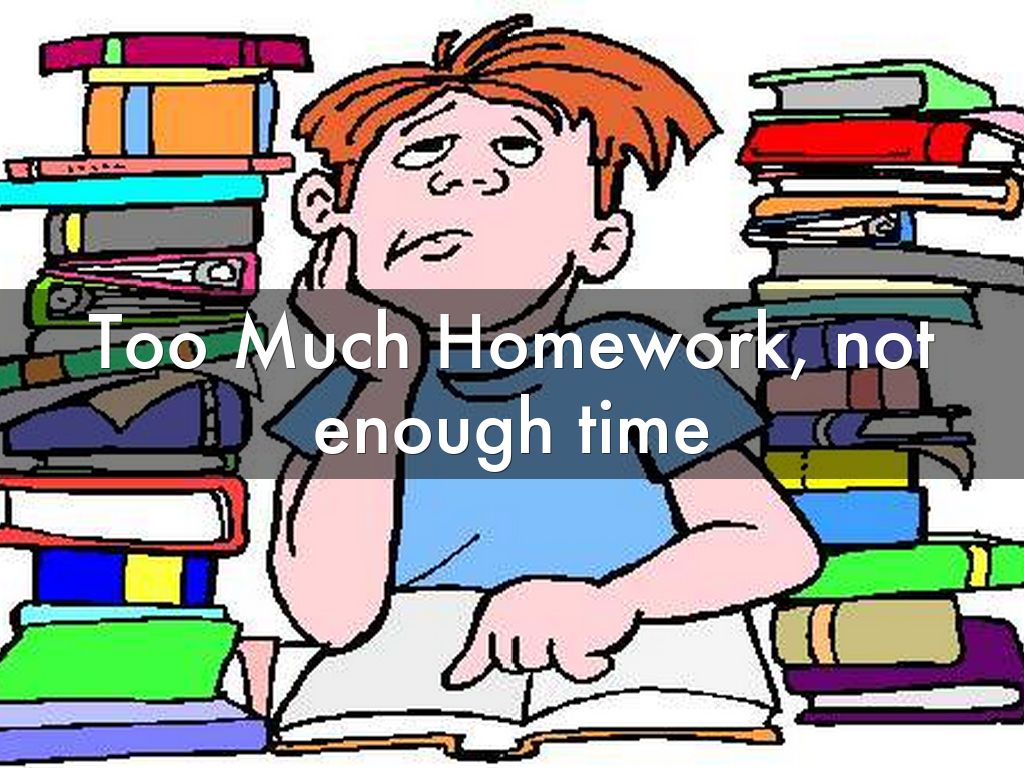 /ˈskuːlwɜːk/
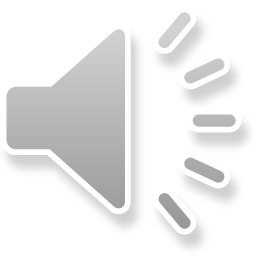 việc học tập
[Speaker Notes: studying done by a child at school or at home]
LISTENING
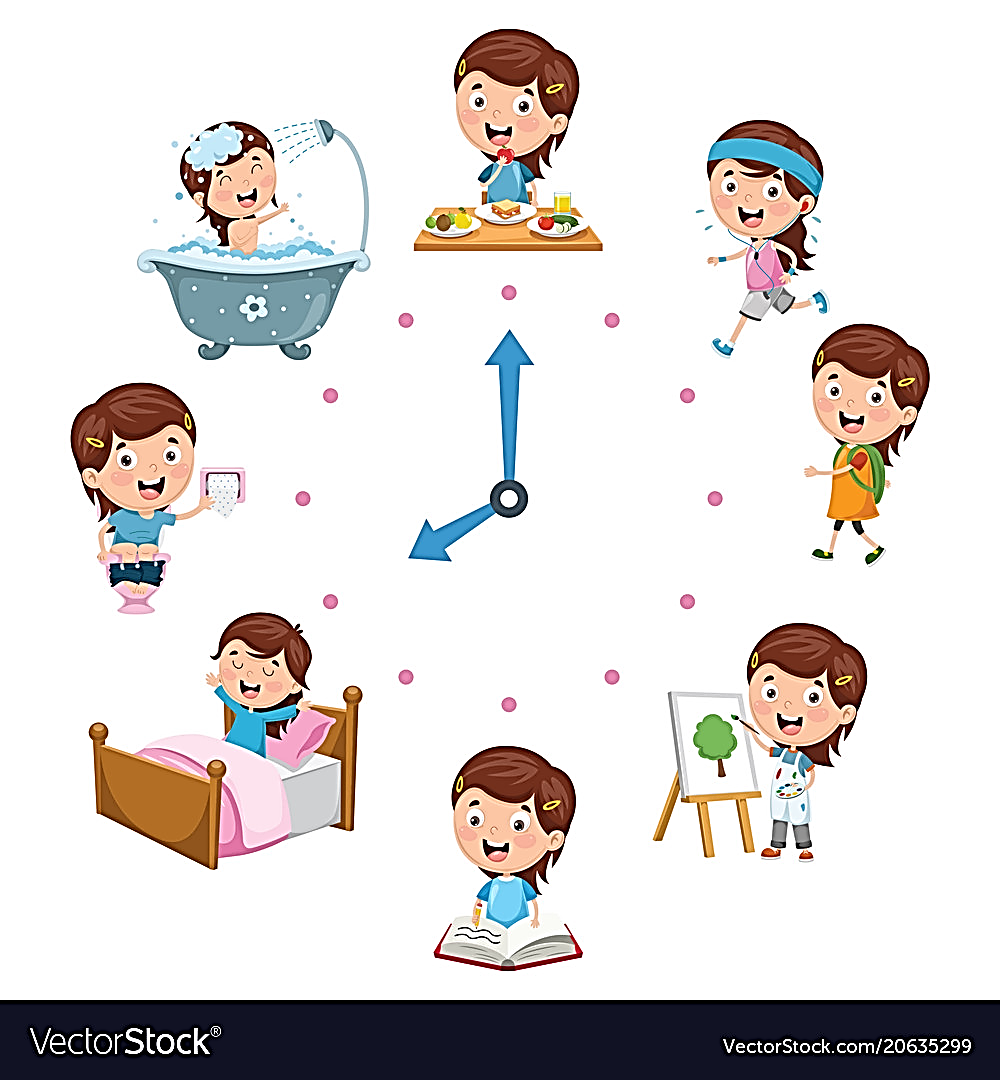 routine (n)
/ruːˈtiːn/
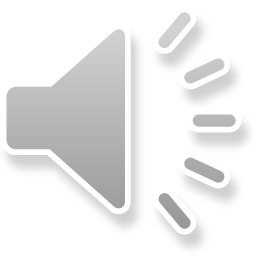 việc thường làm (hằng ngày)
[Speaker Notes: a usual or fixed way of doing things:]
LISTENING
submit (v)
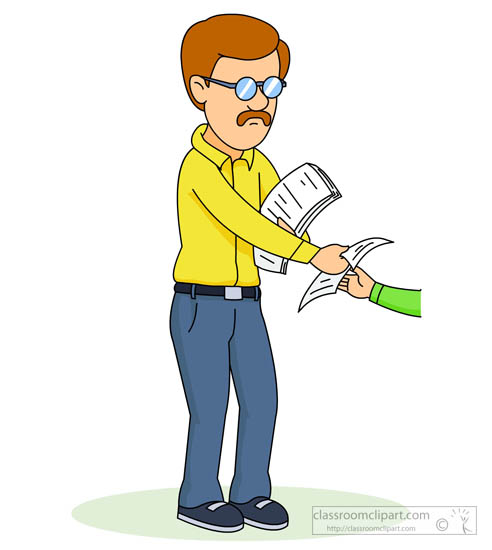 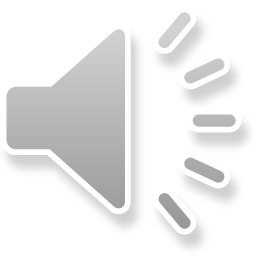 /səbˈmɪt/
nộp, đệ trình
[Speaker Notes: to give or offer something for a decision to be made by others]
LISTENING
minimise (v)
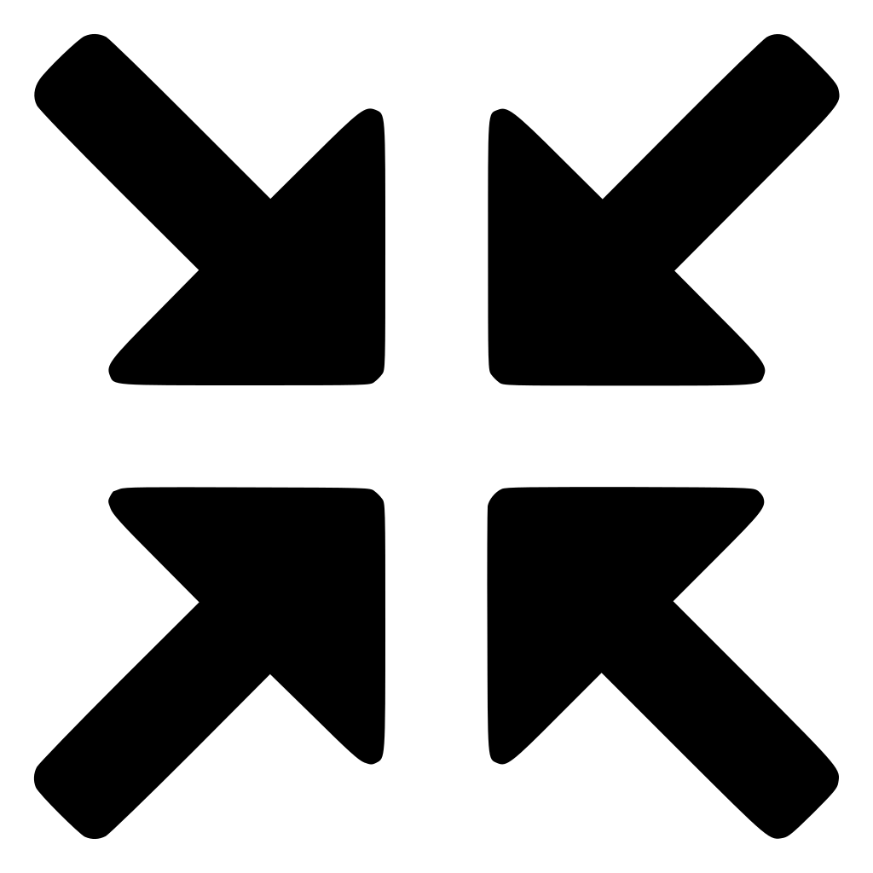 /ˈmɪnɪmaɪz/
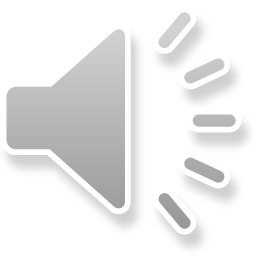 giảm đến mức  tối thiểu
[Speaker Notes: to reduce something to the least possible level or amount:]
LISTENING
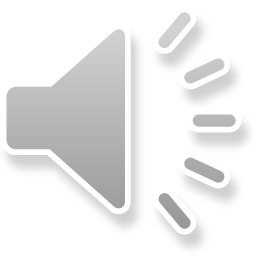 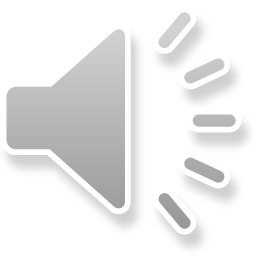 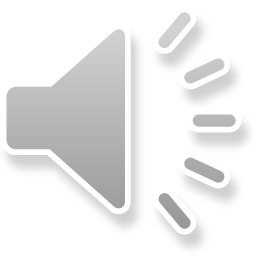 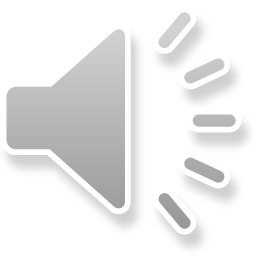 LISTENING
1
Work in pairs. Discuss the following question.
How do you make time for study and other activities?
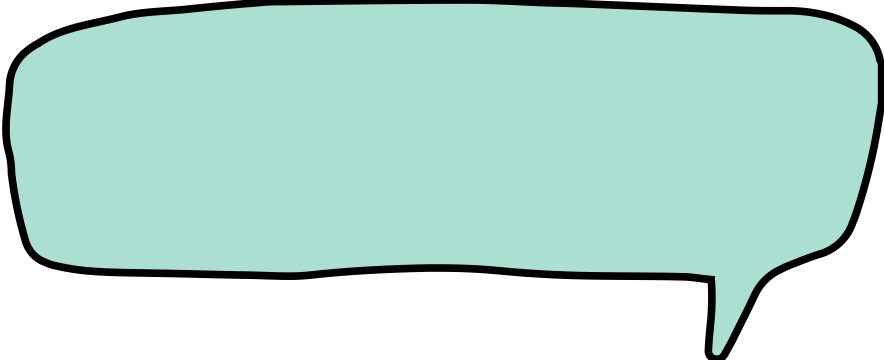 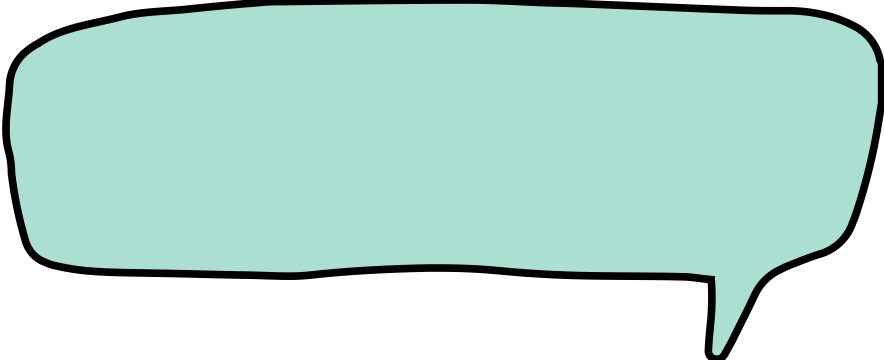 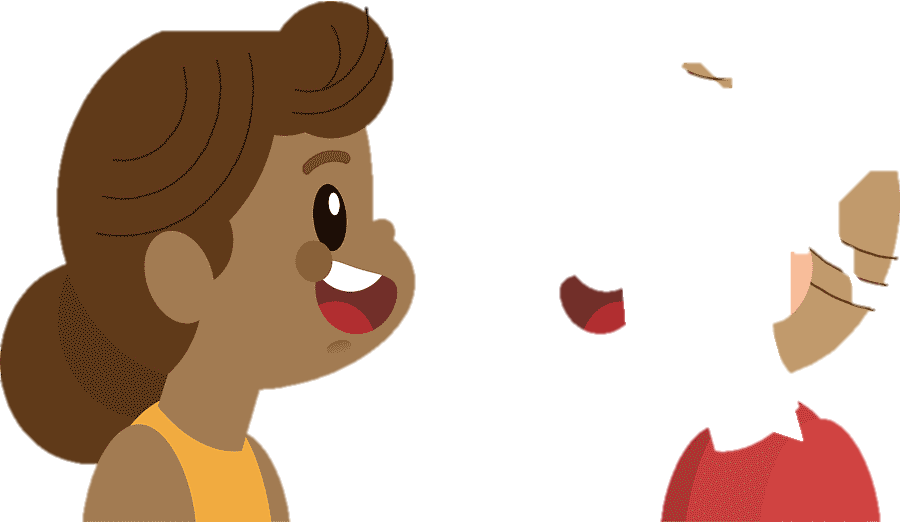 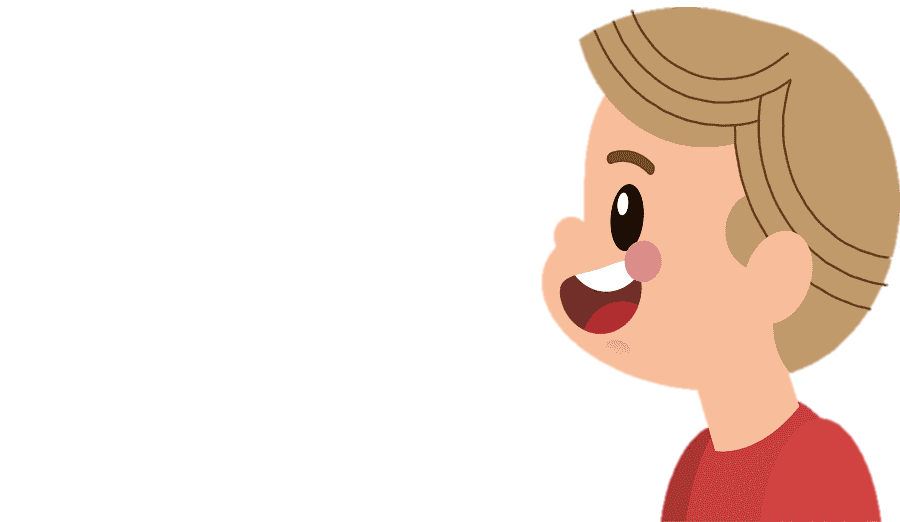 LISTENING
2
You will hear Trang, Phong, and Tom talking about how to manage their time effectively. For each student (1 – 3), choose the opinion (A – C) each of them expresses.
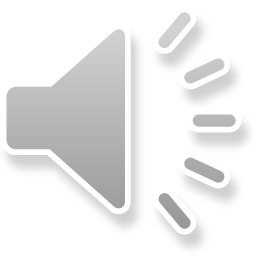 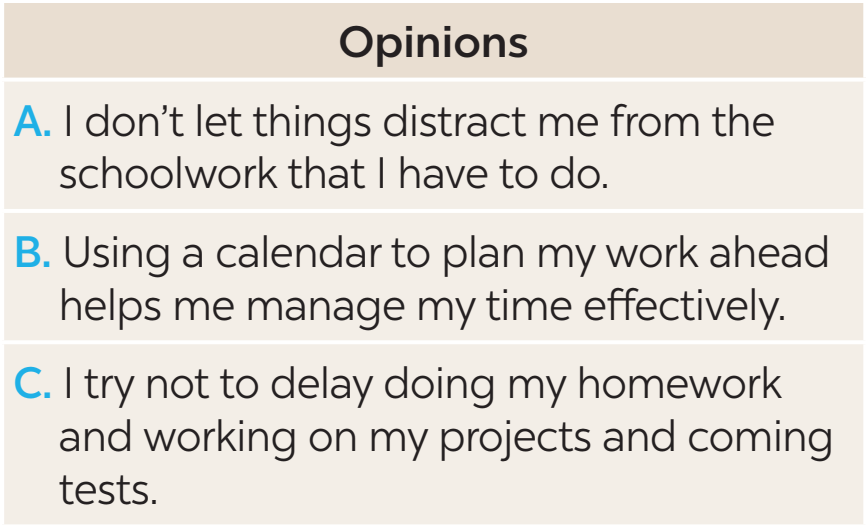 B
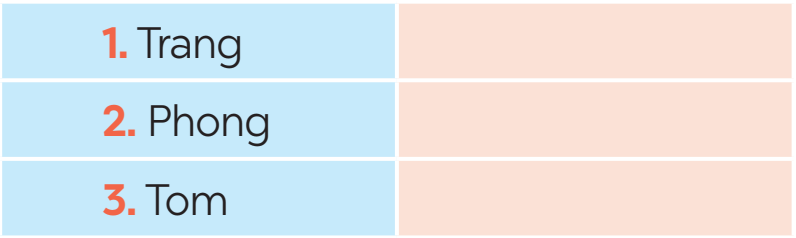 A
C
[Speaker Notes: Trang: B, Phong: A, Tom: C.]
LISTENING
3
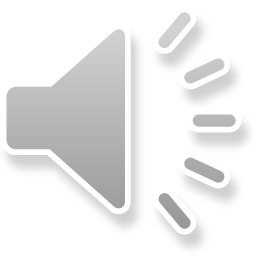 Listen again and choose the correct answer A, B, or C.
1. Trang enters what she has to do into a ______ at the beginning of each term.
poster
routine
calendar
2. Trang often uses ______ colours to mark project due dates and exam times on her calendar.
different
the same
similar
[Speaker Notes: 1. C	2. A	3. A 	4. A	5. B]
LISTENING
3
Listen again and choose the correct answer A, B, or C.
3. Phong turns off his cell phone and signs out of social media ______ when he starts his work.
accounts
networks
websites
4. Tom tries not to ______ homework until just before the due date.
leave
complete
submit
[Speaker Notes: 1. C	2. A	3. A 	4. A	5. B]
LISTENING
3
Listen again and choose the correct answer A, B, or C.
5. Tom ______ his projects and coming tests and adds them to his schedule.
prepares
reviews
revises
[Speaker Notes: 1. C	2. A	3. A 	4. A	5. B]
WRITING
4
Match the time management tips in column A with the explanations and / or reasons in column B.
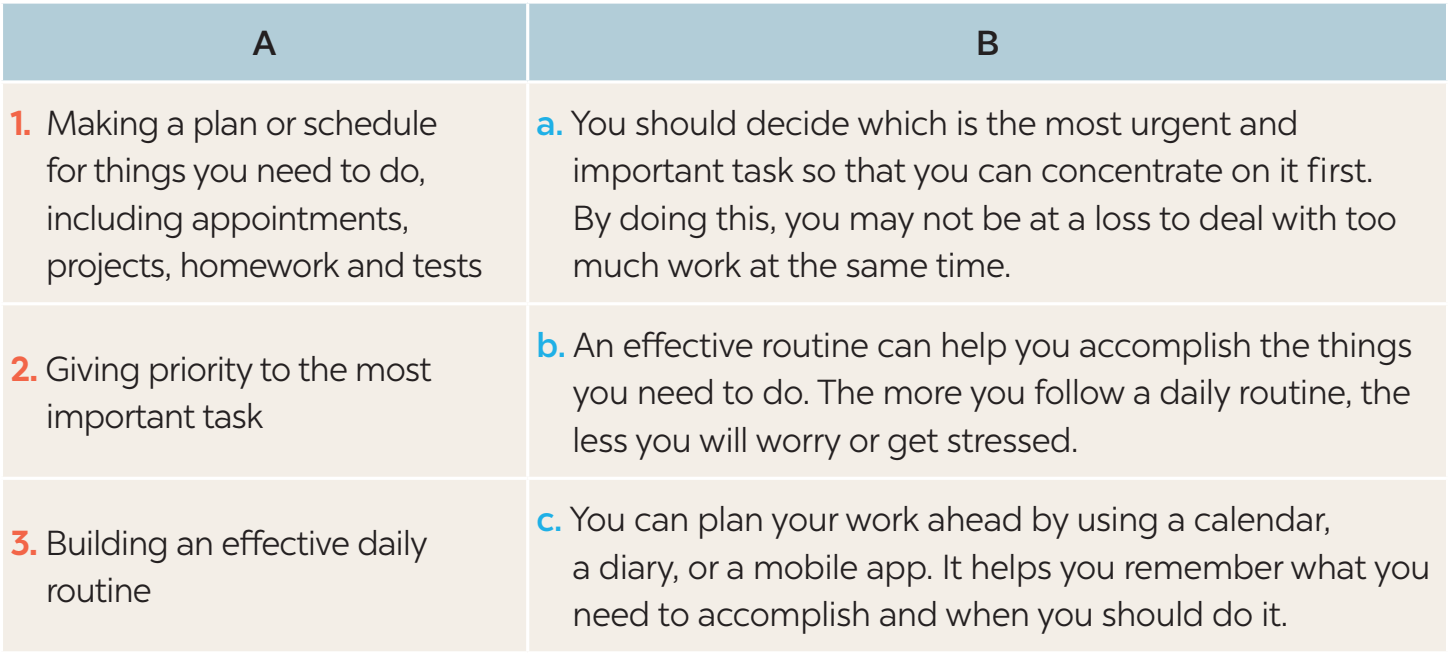 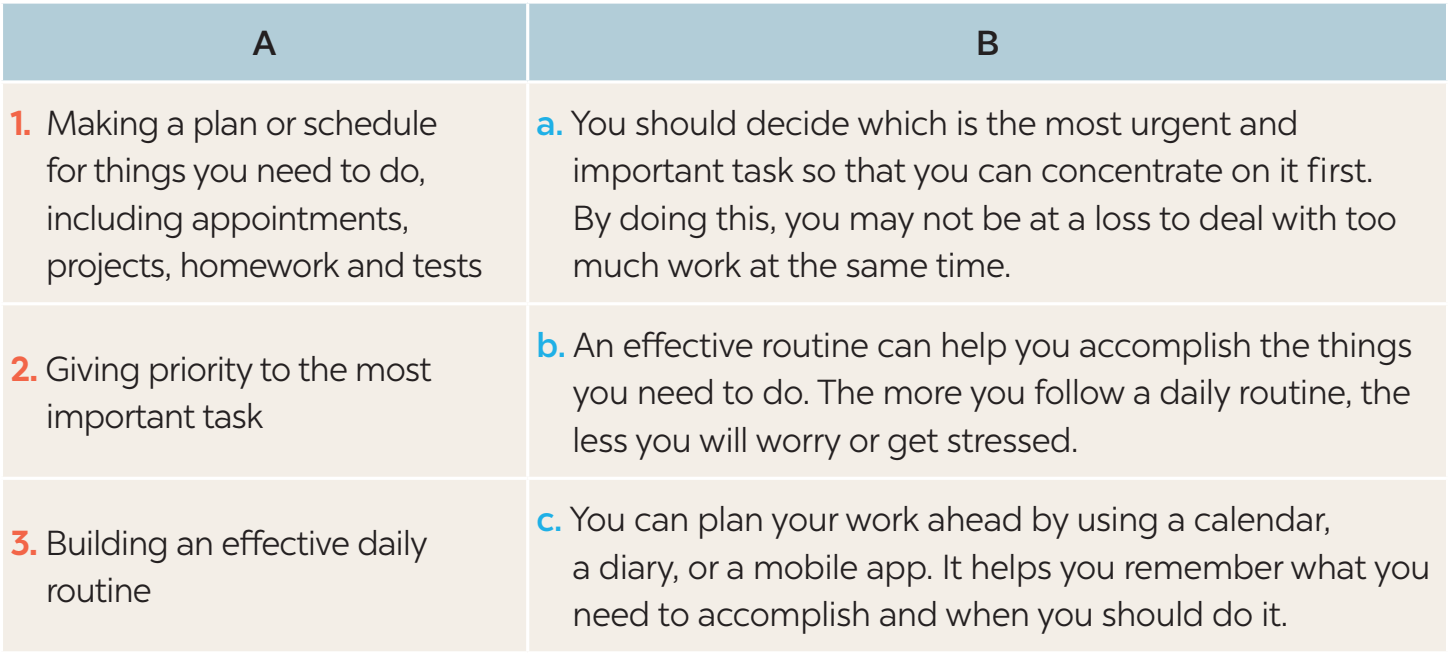 [Speaker Notes: Key: 1. c	2. a	3. b]
WRITING
5
Write a paragraph (about 100 words) about how to manage your time effectively. Use the tips in 4 or your own ideas.
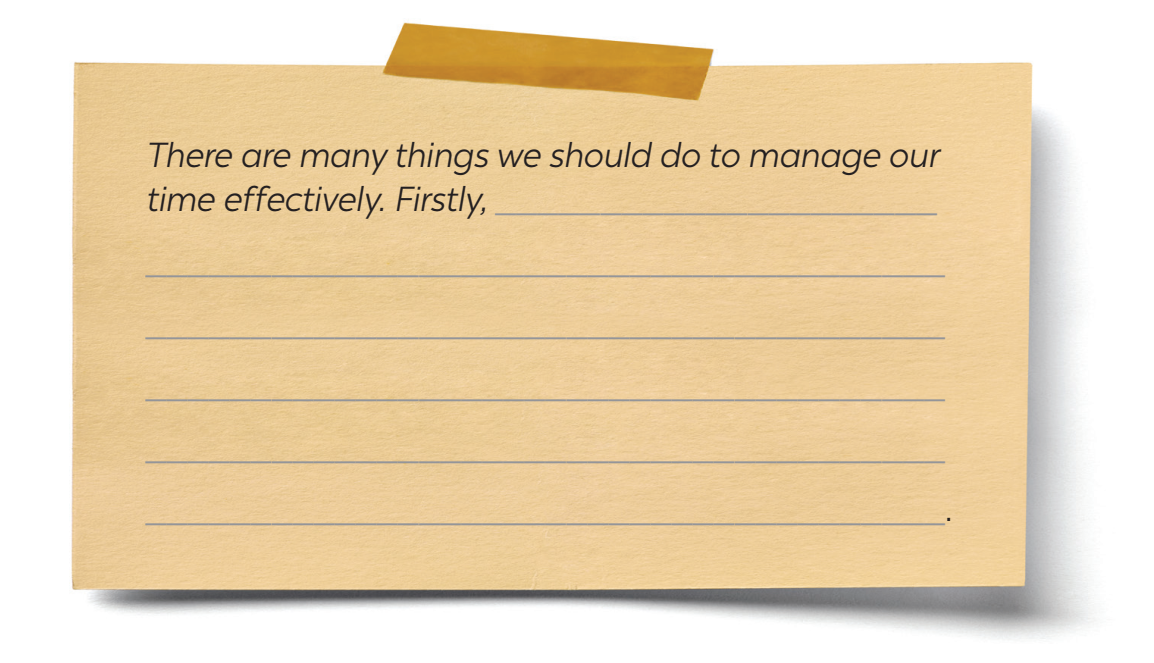 [Speaker Notes: Key: 1. c	2. a	3. b]
WRITING
5
Write a paragraph (about 100 words) about how to manage your time effectively. Use the tips in 4 or your own ideas.
Suggested answer:
There are many things we should do to manage our time effectively. Firstly, we should set specific goals and prioritise them according to their importance level. This will help us keep focused on our most important tasks and avoid wasting time on tasks that do not contribute to our goals. Secondly, creating a schedule or to-do list can help us manage our time efficiently by breaking down our day into manageable chunks. We should also be realistic about how long each task will take and build in extra time for unexpected interruptions or delays. Thirdly, it is essential to eliminate distractions and time-wasting activities, such as social media or unnecessary meetings, which can reduce our productivity. By following these tips, you we can effectively manage your time and achieve success in all aspects of your life.
[Speaker Notes: Key: 1. c	2. a	3. b]
CONSOLIDATION
1
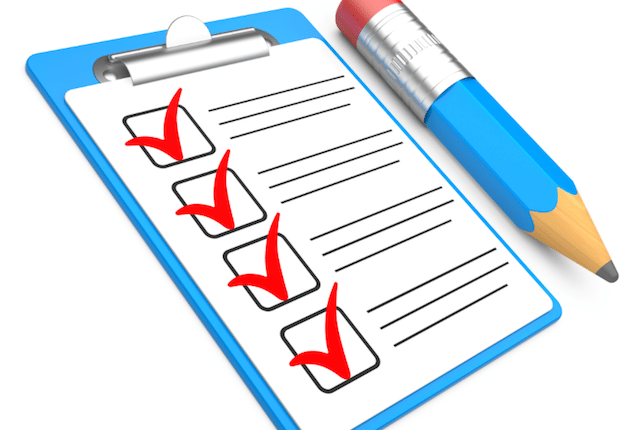 Wrap-up
What have we learnt in this lesson?
Listening skill for specific information.
Writing a paragraph about how to manage their time effectively, using the given tips or their own ideas.
CONSOLIDATION
2
Homework
Do exercises in the workbook.
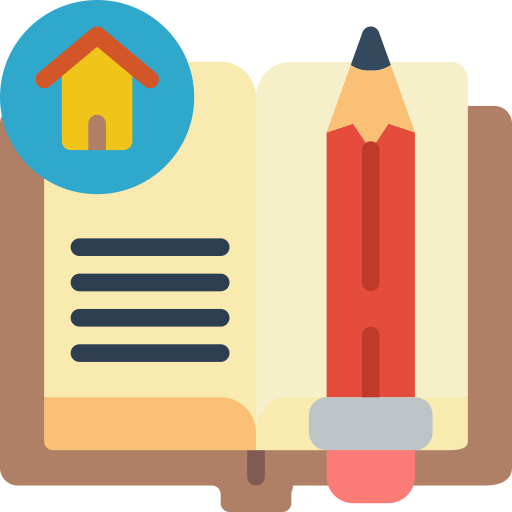 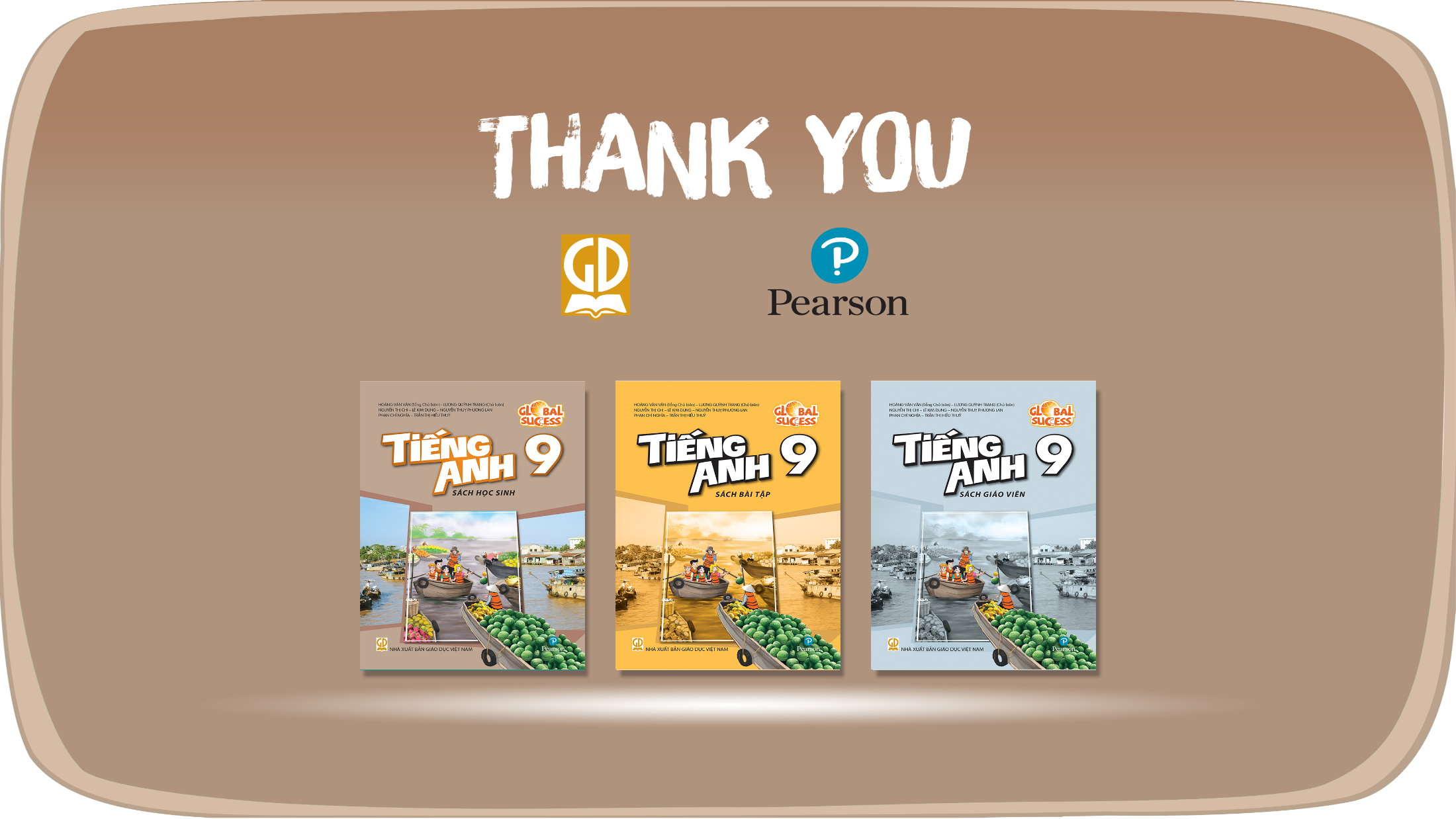 Website: hoclieu.vn
Fanpage: facebook.com/www.tienganhglobalsuccess.vn/